Cùng khởi động: “Ai nhanh – Ai đúng”
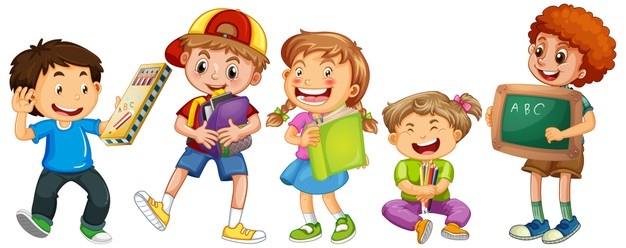 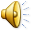 C.     19 - 5 - 1930
A.     2 - 9 - 1930
B.     3 - 2 - 1930
B.     3 - 2 - 1930
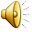 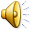 Cùng khởi động: “Ai nhanh – Ai đúng”
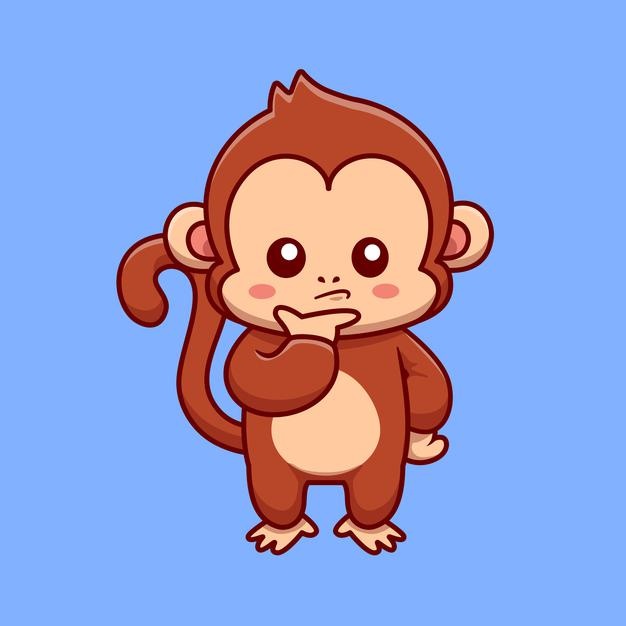 Sai rồi!
Câu 1:   Đảng Cộng sản Việt Nam ra đời vào ngày,  			 			tháng, năm nào?
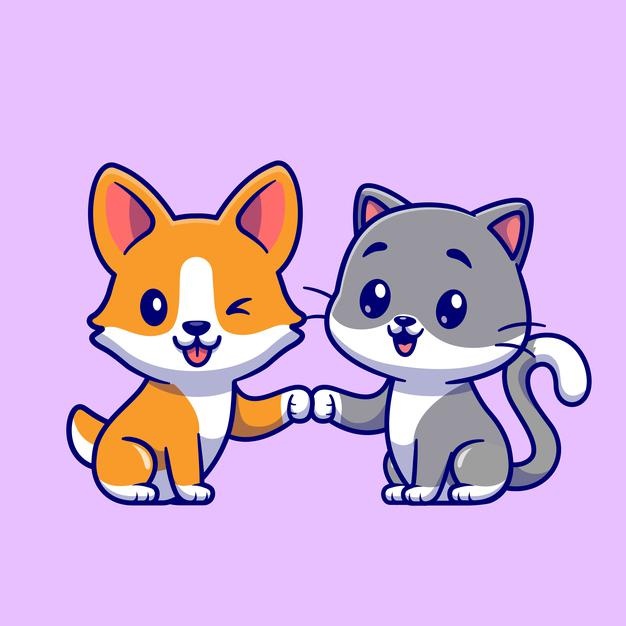 A, đúng rồi!
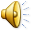 B.     Băng Cóc – Thái Lan
A.     Thanh Hóa – Việt Nam
C.     Hồng Công – Trung Quốc
C.     Hồng Công – Trung Quốc
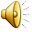 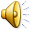 Cùng khởi động: “Ai nhanh – Ai đúng”
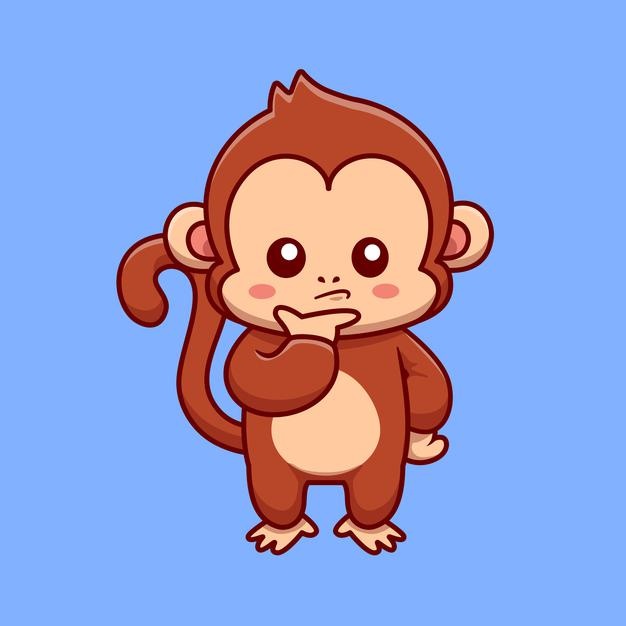 Câu 2:   Hội nghị thành lập Đảng Cộng sản Việt Nam
			   được diễn ra ở đâu?
Sai rồi!
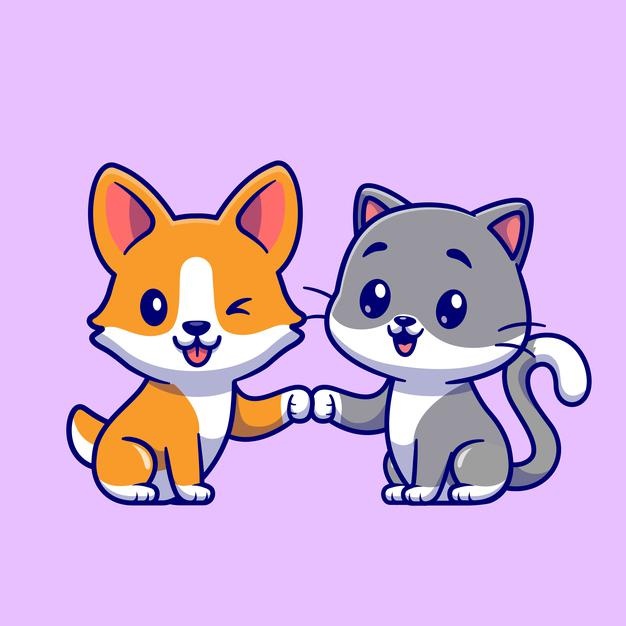 A, đúng rồi!
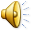 C.     Võ Nguyên Giáp
B.     Phan Bội Châu
A.     Nguyễn Ái Quốc
A.			Nguyễn Ái Quốc
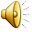 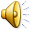 Cùng khởi động: “Ai nhanh – Ai đúng”
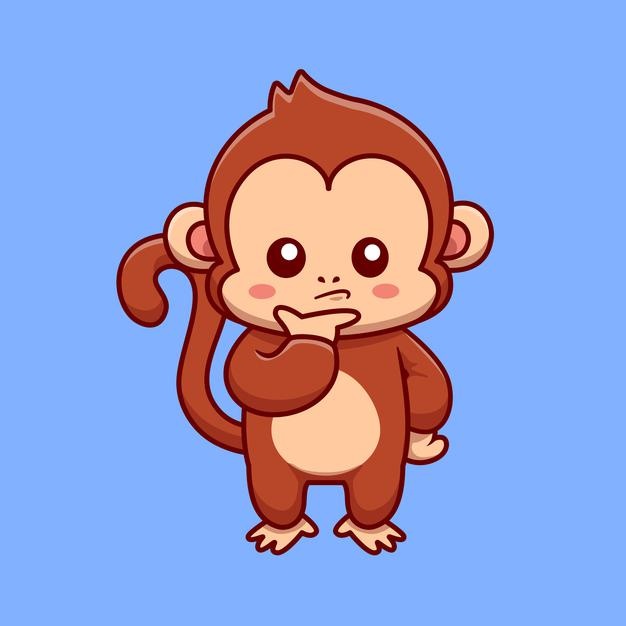 Sai rồi!
Câu 3:		Ai là người chủ trì Hội nghị thành lập Đảng 
				Đảng Cộng sản Việt Nam?
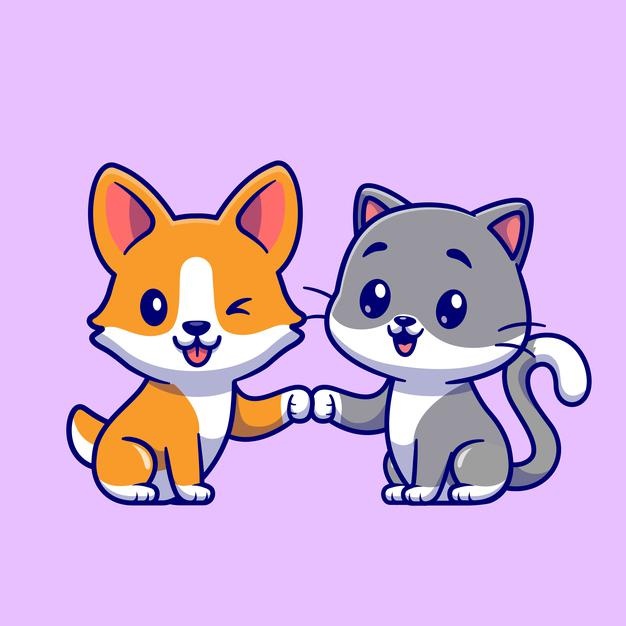 A, đúng rồi!
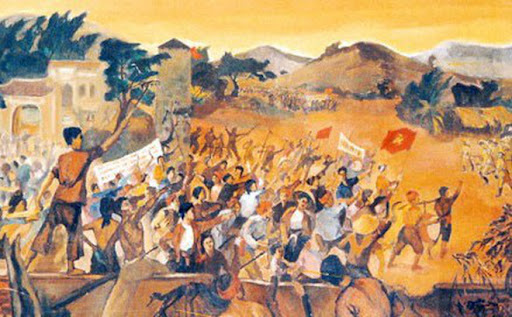 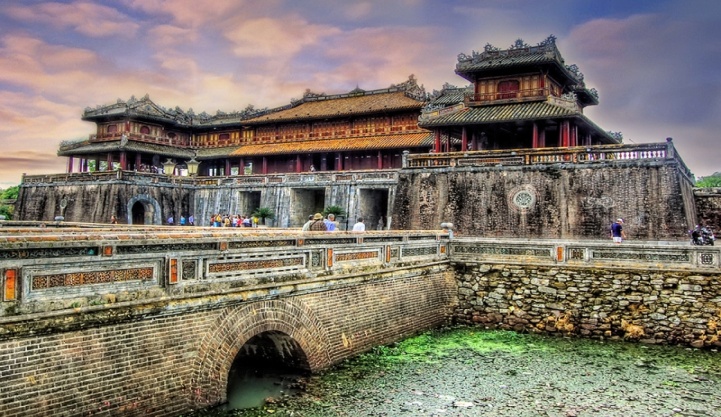 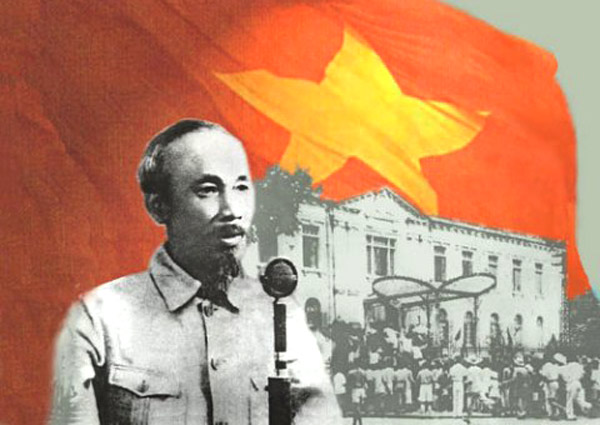 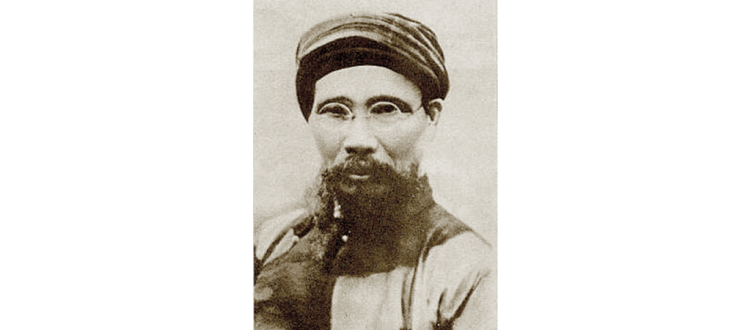 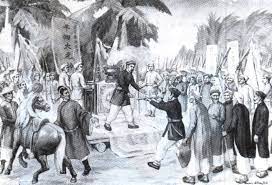 Thứ ba, ngày 9 tháng 11 năm 2021
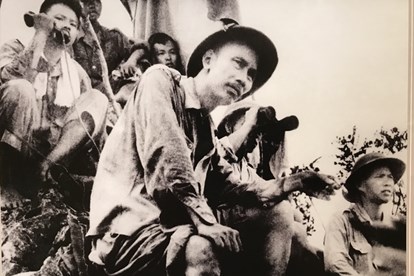 LỊCH SỬ
XÔ VIẾT NGHỆ - TĨNH
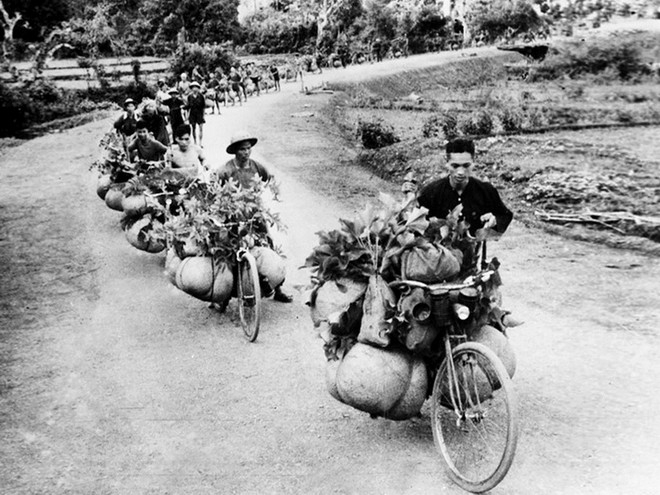 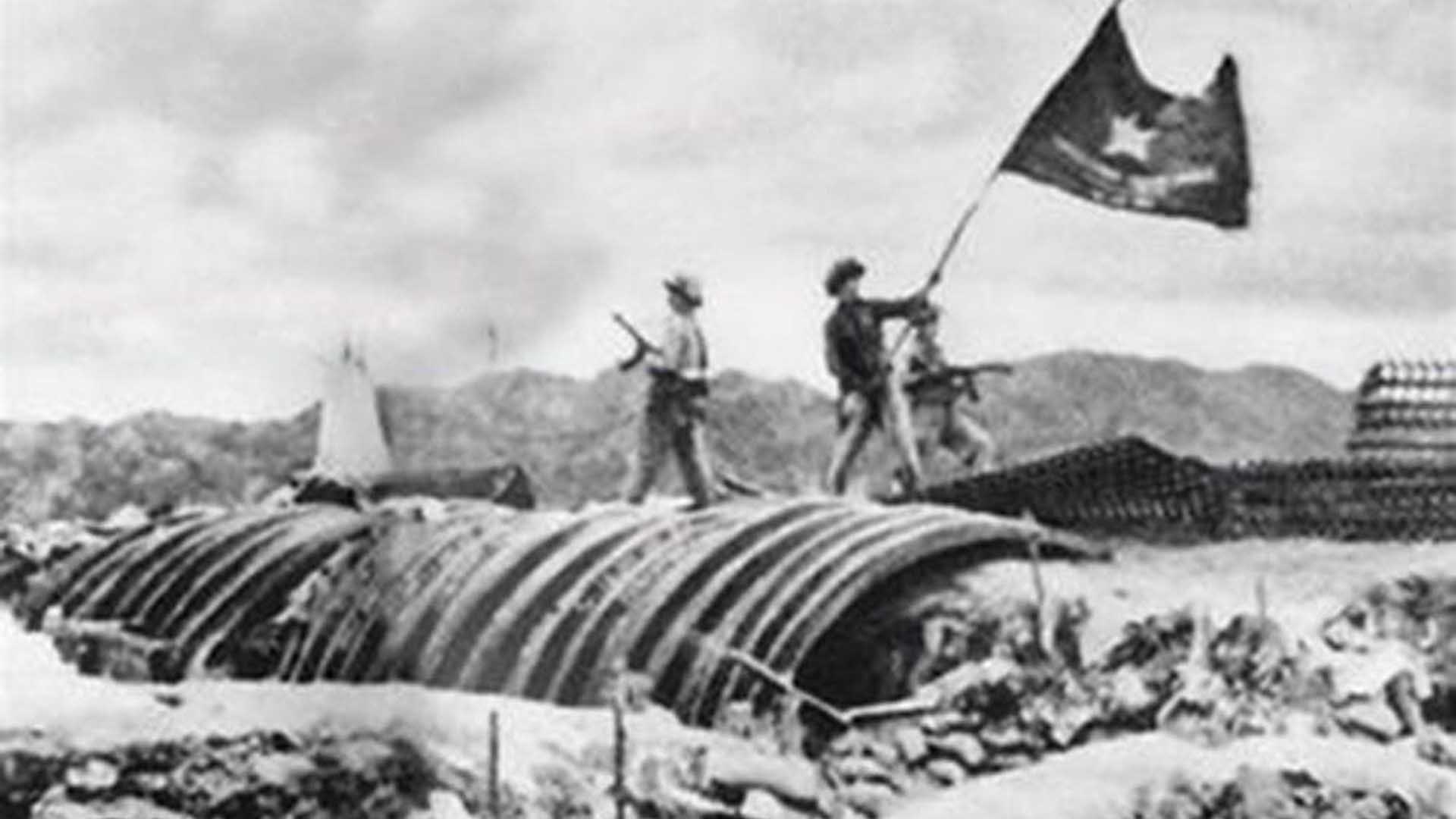 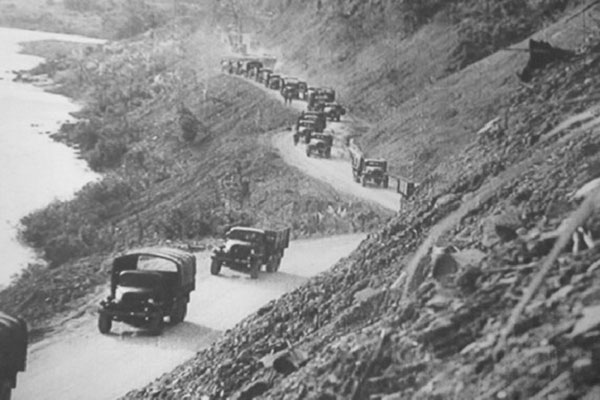 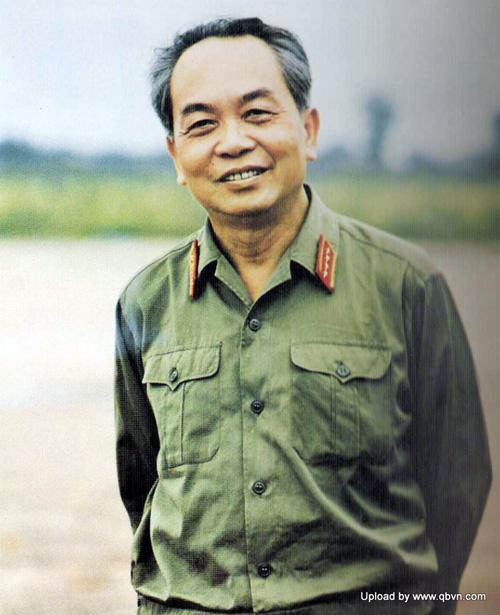 Hãy cùng tìm hiểu:
1. Cuộc biểu tình ngày 12 - 9 - 1930 ở Nghệ An.
2. Những biểu hiện về xây dựng cuộc sống mới ở  vùng nông thôn Nghệ - Tĩnh.
Phong trào cách mạng ở Việt Nam sau khi 
	Đảng Cộng sản Việt Nam ra đời:
Đọc thông tin SGK trang 17 và trả lời câu hỏi dưới đây:
Mạnh mẽ và nổ ra
 trong cả nước
Phong trào Cách mạng trong
những năm 1930-1931
1. Từ khi Đảng Cộng sản Việt Nam ra đời, 
phong trào cách mạng diễn ra như thế nào?
Nghệ An và Hà Tĩnh
2. Đó là những phong trào nào?
3. Những phong trào đó phát triển
     mạnh nhất ở đâu?
Quan sát hình 1:
2.	Cuộc biểu tình ngày 12 - 9 – 1903 ở Nghệ An:
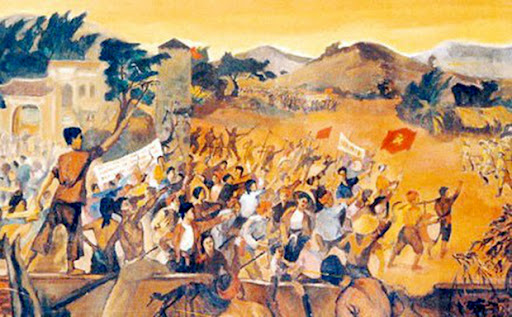 - Bức tranh vẽ gì?
- Bức tranh vẽ cuộc nổi dậy của giai cấp nông dân và công nhân ở vùng Nghệ An - Hà Tĩnh  trong công cuộc đấu tranh chống Pháp.
Hình 1. Xô viết Nghệ - Tĩnh
2.	Cuộc biểu tình ngày 12 - 9 – 1903 ở Nghệ An:
Đọc thầm SGK: 
	Từ “Ngày 12-9-1930 …
	đến chính quyền của mình.”
	Sau đó trả lời câu hỏi:
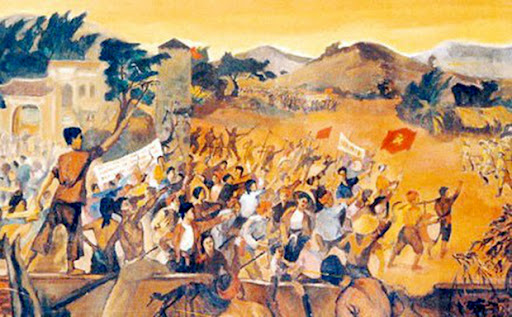 Hình 1. Xô viết Nghệ - Tĩnh
2.	Cuộc biểu tình ngày 12 - 9 – 1903 ở Nghệ An:
Cuộc biểu tình của nhân dân Hưng Nguyên
 diễn ra vào thời gian nào?
2. Hãy kể lại diễn biến của cuộc biểu tình tại Hưng Nguyên?
3. Nêu kết quả của cuộc biểu tình?
4. Ý nghĩa của phong trào Xô viết Nghệ - Tĩnh?
Cuộc biểu tình của nhân dân Hưng Nguyên
 diễn ra vào thời gian nào?
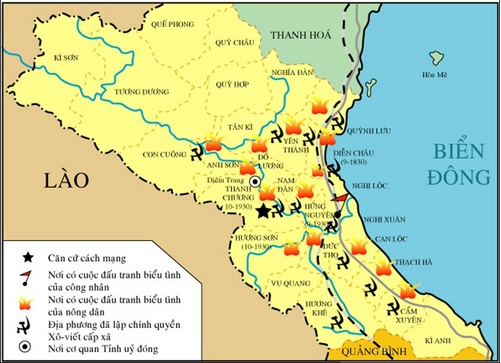 Thời gian: 12-9-1930
2. Hãy kể lại diễn biến của cuộc biểu tình tại Hưng Nguyên?
3. Nêu kết quả của cuộc biểu tình?
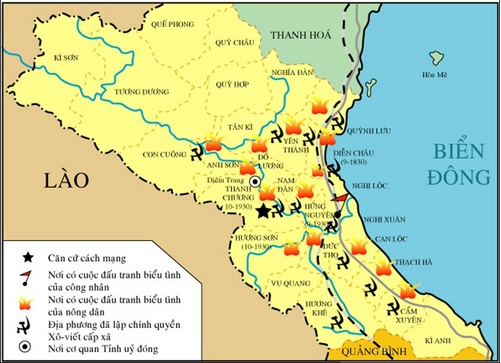 Giữa năm 1931, bọn đế quốc và phong kiến ra sức đàn áp khiến cho phong trào bị dập tắt.
4. Ý nghĩa của phong trào Xô viết Nghệ - Tĩnh?
Ý nghĩa:
- Mặc dù phong trào Xô viết Nghệ - Tĩnh thất bại, nhưng đây là dấu ấn chứng tỏ tinh thần và năng lực cách mạng của nhân dân Việt Nam dưới sự chỉ huy của Đảng Cộng sản Việt Nam.
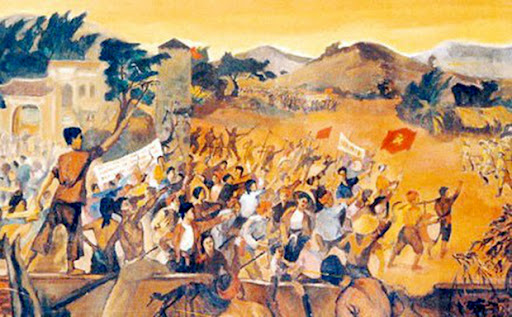 Hình 1. Xô viết Nghệ - Tĩnh
Hình 2. Người nông dân Hà Tĩnh được cày trên thửa ruộng do chính quyền Xô viết trong những năm 1920 – 1931.
Những thay đổi mới mẻ ở vùng nông thôn 
Nghệ Tĩnh những năm 1930 - 1931:
Đọc thầm SGK 
(phần chữ nhỏ trang 18)

Em hãy nêu những điểm mới ở vùng nông thôn Nghệ An - Hà Tĩnh trong những năm 1930 - 1931?
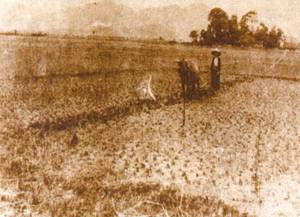 Những thay đổi mới mẻ ở vùng nông thôn 
Nghệ Tĩnh những năm 1930 - 1931:
Tạm biệt nhé!
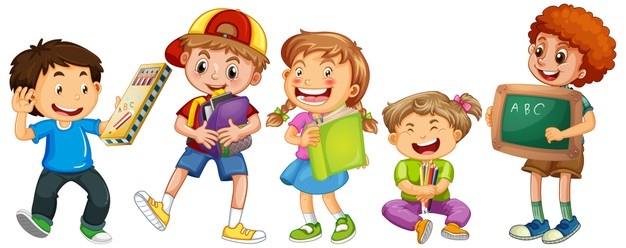